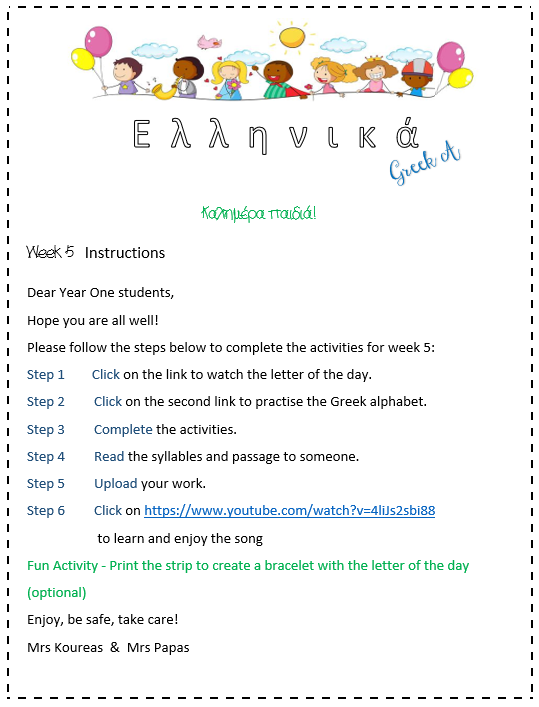 https://www.youtube.com/watch?v=4liJs2sbi88
Optional fun activity – Print the strip to create a bracelet or bookmark with 			  the letter of the day
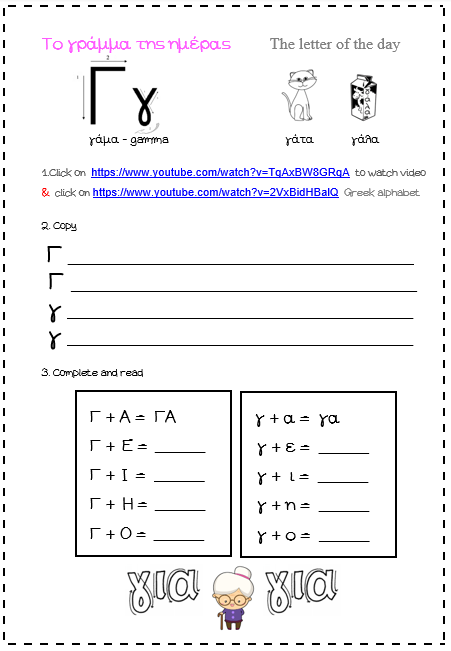 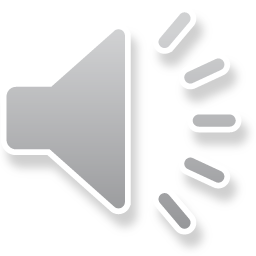 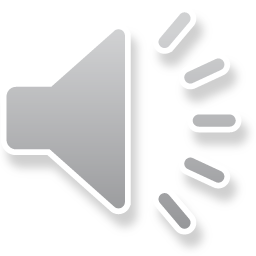 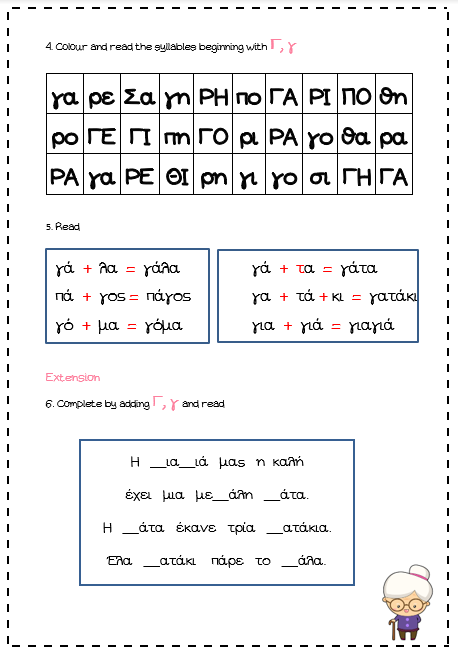 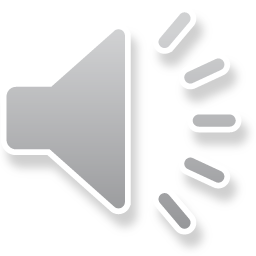 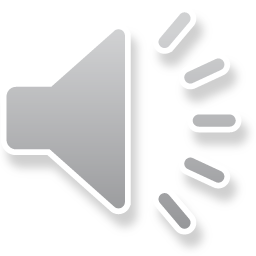 Letter of the day bracelet or bookmark
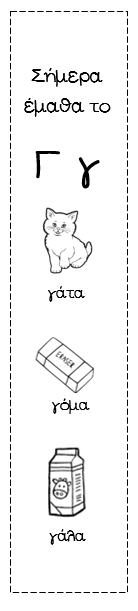